Maria beim AareschwimmenTrennt Bilderverehrung die Kirchen?
Adrian Suter
Departement für Christkatholische Theologie
Universität Bern


6. September 2014, Nacht der Forschung
Eine besondere Marienstatue
2
Notre Dame de Schönenwerd
3
Die Legende
In Bern in die Aare geworfen
4
Aareschwumm
5
Bern…
6
…Grenchen…
7
…Solothurn…
8
…Niedergösgen…
9
Die Legende
In Bern in die Aare geworfen
In Schönenwerd ans Ufer geschwemmt
10
Schönenwerd
11
Chorherrenstift
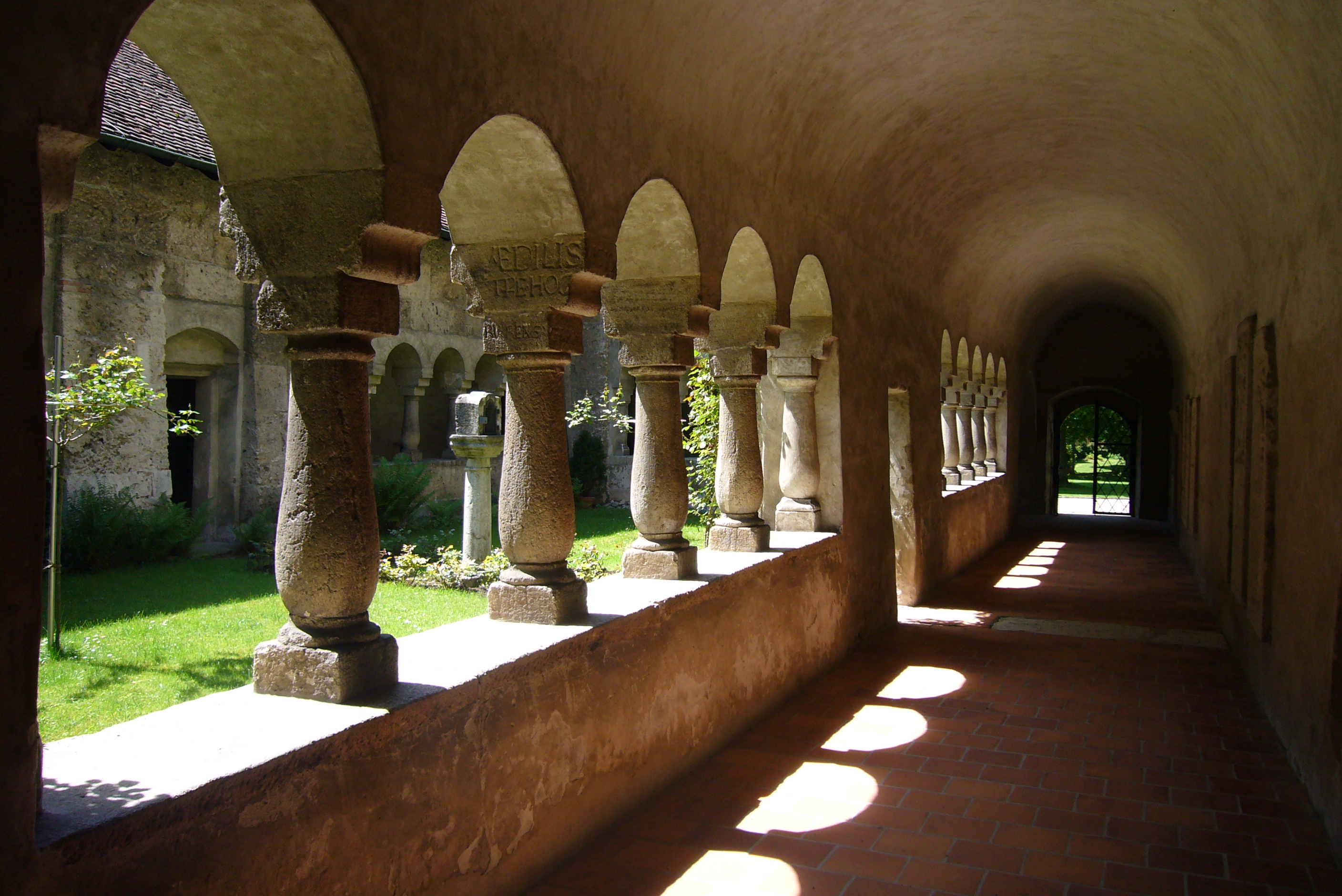 12
Die Legende
In Bern in die Aare geworfen
In Schönenwerd ans Ufer geschwemmt
Von den Chorherren auf den Hochaltar der Stiftskirche gestellt
Über Nacht wandert sie von selbst auf die Empore
13
14
Die Legende
In Bern in die Aare geworfen
In Schönenwerd ans Ufer geschwemmt
Von den Chorherren auf den Hochaltar der Stiftskirche gestellt
Über Nacht wandert sie von selbst auf die Empore
Die Chorherren stellen sie wieder auf den Hochaltar, doch wieder steht sie am nächsten Morgen auf der Empore
Nach dem dritten Mal: als Zeichen verstanden
Marienkapelle auf der Empore
15
16
Im reformierten Bern
Die Marienstatue hatte es schwer im reformierten Bern:
Maria
Konkurrenz für Christus?
Statue
Götzenbild?
Bildersturm!
17
Im katholischen Schönenwerd
Die Marienstatue im katholischen Schönenwerd Karriere gemacht:
Marienverehrung
Mutter des Herrn
Verehrungswürdiger als die Engel
Urbild aller Gläubigen Menschen
Statue
Pilgerziel
Symbol der Gegenwart des Dargestellten
18
Kirchentrennend?
Streit um Marienverehrung
Streit um Rolle von Bildern und Statuen
Muss dieser Streit die Kirchen trennen?
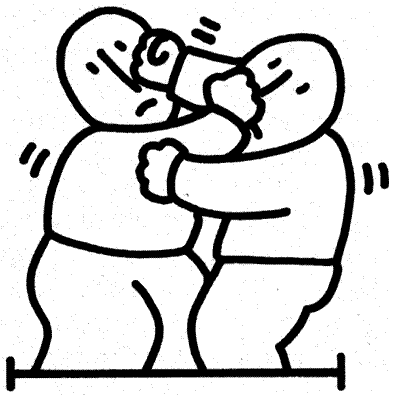 19
Christkatholisch: Marienverehrung zwischen Stuhl und Bank
Ja zur Marienverehrung der Alten Kirche
Gottesgebärerin
Urbild der glaubenden Menschen
Nein zu den Mariendogmen von 1854 und 1950
1854: Unbefleckte Empfängnis
1950: Himmelfahrt
20
In verschiedenen ökumenischen Dialogen
Gegenüber römisch-katholischer Kirche:
Ablehnung neuer Dogmen
Kritik übersteigerter Marienfrömmigkeit
Gegenüber Mar-Thoma-Kirche:
Verehrungswürdigkeit Marias
Gemeinsame altkirchliche Tradition wiederentdecken
21
Marienverehrung: Christkatholiken zwischen Stuhl und Bank
22
Wie kann Theologie helfen?
Analysieren
23
Im reformierten Bern
Die Marienstatue hatte es schwer im reformierten Bern:
Maria
Konkurrenz für Christus?
Statue
Götzenbild?
Bildersturm!
24
Im katholischen Schönenwerd
Die Marienstatue im katholischen Schönenwerd Karriere gemacht:
Marienverehrung
Mutter des Herrn
Verehrungswürdiger als die Engel
Urbild aller Gläubigen Menschen
Statue
Pilgerziel
Symbol der Gegenwart des Dargestellten
25
Wie kann Theologie helfen?
Analysieren
Nachdenken
Was meinen wir mit „Götzenbild“?
Was meinen wir mit „Symbol“?
26
Götzenbild
Ein Bild, das an die Stelle der Gottheit tritt
Ein Bild, das von der Anbetung Gottes ablenkt
Das können Kirchen reformatorischer und katholischer Tradition gemeinsam ablehnen
27
Symbol
Gegenstand, der auf eine Wirklichkeit hinweist
…eine Wirklichkeit darstellt
…eine Wirklichkeit gegenwärtig macht
Dann ist Verehrung der Statue nichts anderes als Verehrung der Wirklichkeit, welche durch die Statue gegenwärtig gemacht wird.
28
Wie kann Theologie helfen?
Analysieren
Nachdenken
Was meinen wir mit „Götzenbild“?
Was meinen wir mit „Symbol“?
Wohlwollend interpretieren
29
Problem gelöst?
Noch nicht ganz:
Symbolisierte Wirklichkeit ablehnen
Misstrauen, dass der andere tatsächlich so glaubt wie er sagt
Fortschritt:
Besseres Verständnis der anderen Position
Grösseres gegenseitiges Wohlwollen
30
Der Aareschwumm hat sich gelohnt
Unterschiedliche Traditionen können einander näher kommen
31